Using BioGrids for RNA-Seq on AWS and Your Laptop
James Vincent
BioGrids Consortium
Harvard Medical School
TMEC 304
July 25 2019
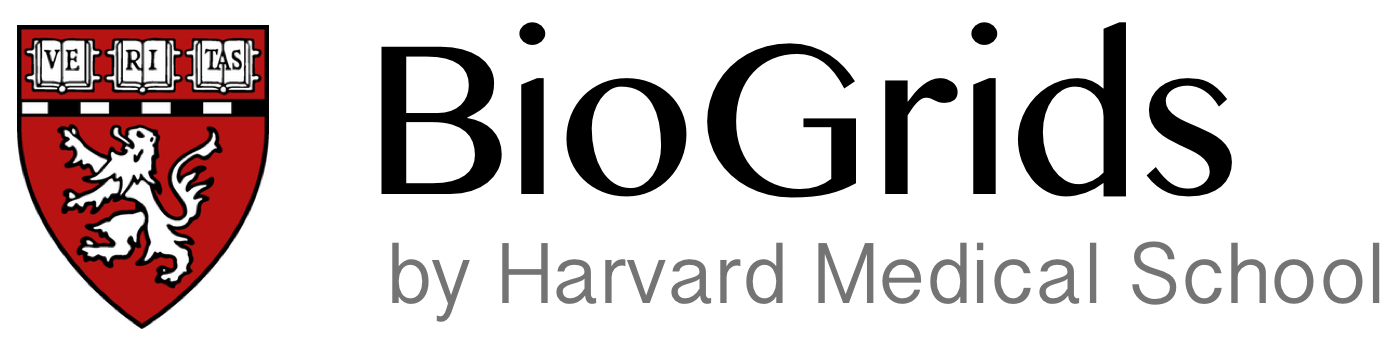 Today we will .....
Install software with BioGrids
Run an RNA-Seq workflow
Replicate above on AWS and laptop
BioGrids on AWS
faithful laptop
AWS EC2 Instance
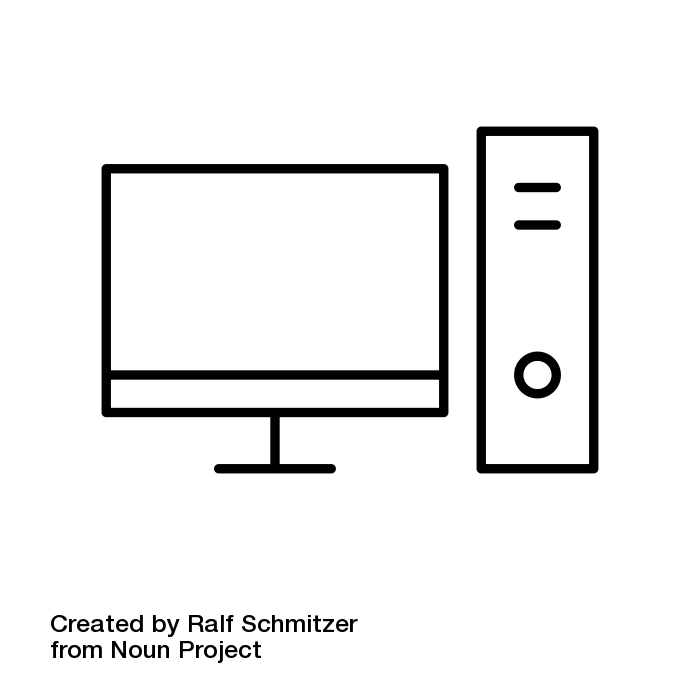 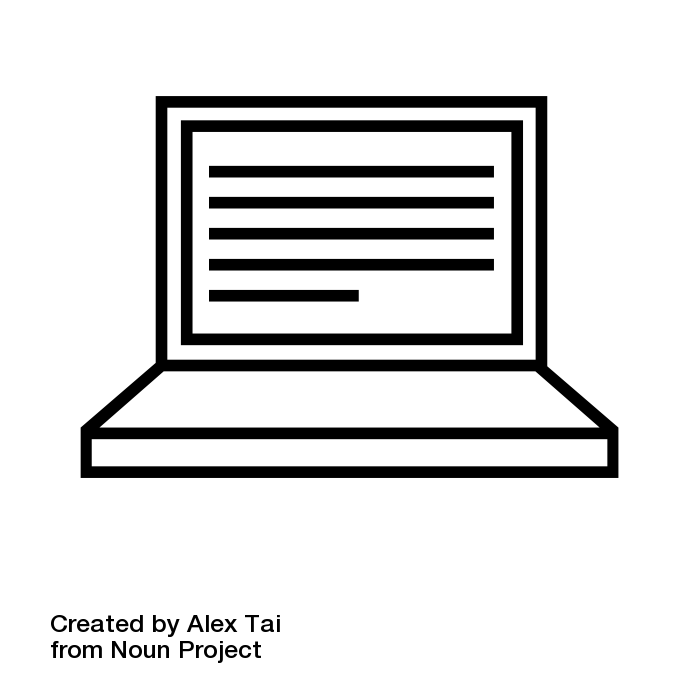 RNA-Seq Workflow
open a terminal

open a browser:      biogrids.org/wiki/workshops
Subtle Things
Capsule Environment 
.bashrc / .profile  not changed
binary installs
Avoid Time Sinks
https://www.biostars.org/p/189261/:
This seems to be a bug when installing fastqc using apt-get install fastqc
STARmanual.pdf
….which creates problems for STAR compilation. One option to avoid this problem is to install gcc …….
http://github.gersteinlab.org/exceRpt/ 
Manual Installation:

….generally not recommended … <snip>  … instructions on how to install exceRpt and its various dependencies will [one day] be listed toward the bottom of this page.
Reproducible Research
Self Documenting
$ STAR --sbapp:d

Capsule:STAR using star version 2.5.3a
  Version information for: /programs/i386-mac/star

Default version:                    2.5.3a
In-use version:                     2.5.3a
Other available versions:           none 
Overrides use this shell variable:  STAR_M
Include in workflow:
STAR     --sbapp:d
 samtools --sbapp:d
Config File
[installer]
site = biogrid-production
key = 70rYFBTDnmCr93VUklfbf1s3M4jdyC9bFVYHew==
user = jvincent1

[packages]
star@2.5.3a = i386-mac
samtools@1.5 = i386-mac
igv@2.4.10 = i386-mac
This Is Handy
faithful laptop
new workstation
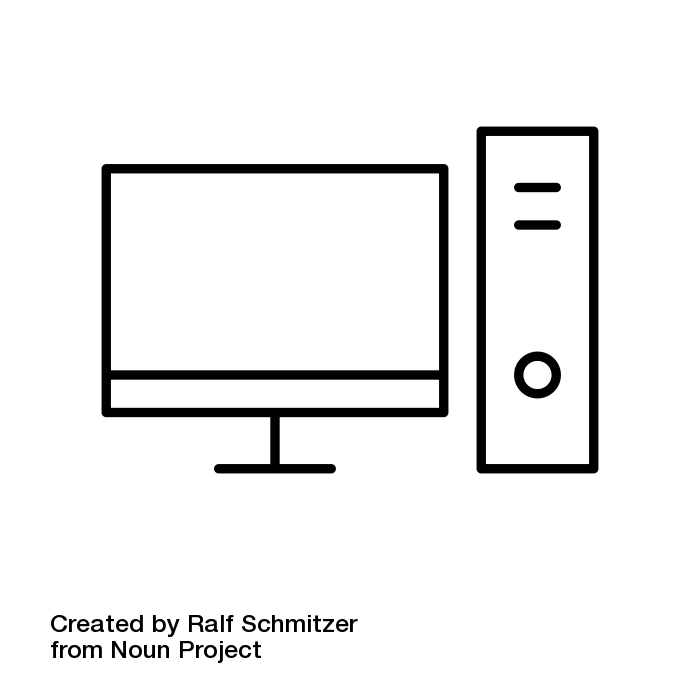 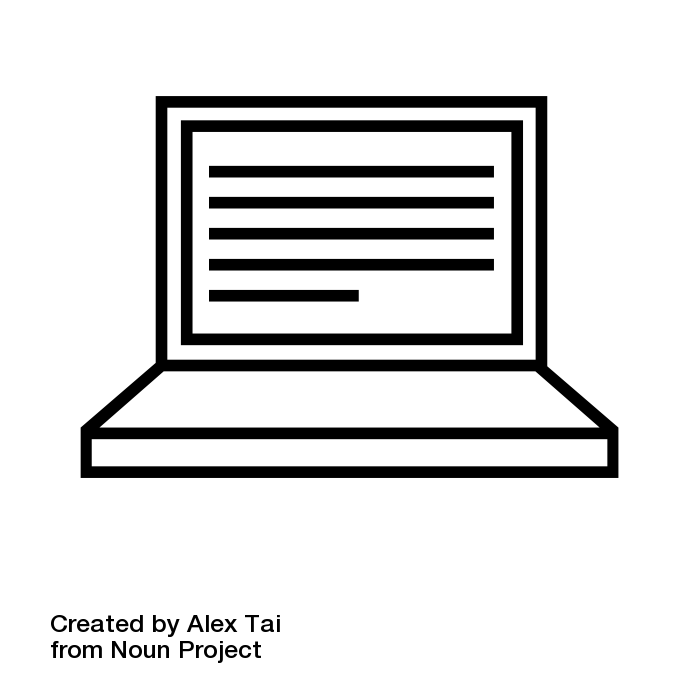 biogrids save mysetup.txt
biogrids reactivate mysetup.txt
BioGrids is Portable
laboratory workstation
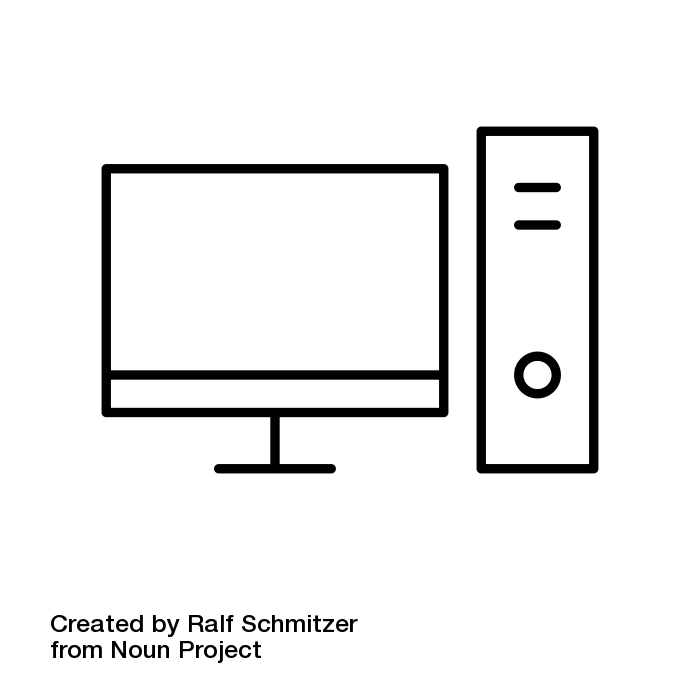 faithful laptop
HMS O2 compute cluster
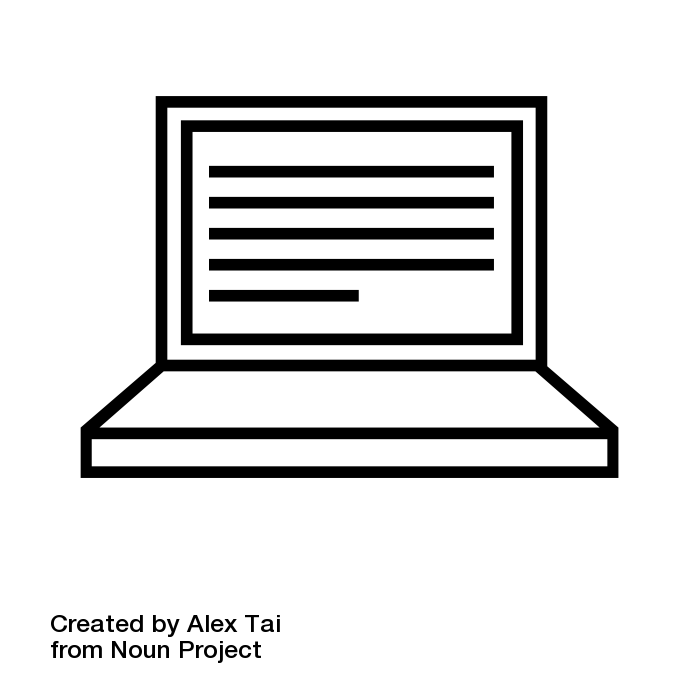 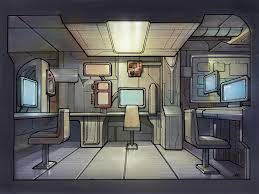 BCH compute cluster
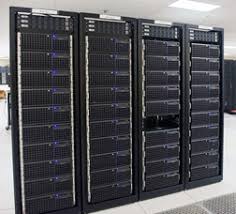 BioGrids Benefits
save time - reduce headaches
scale and share workflows
part of reproducible research
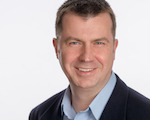 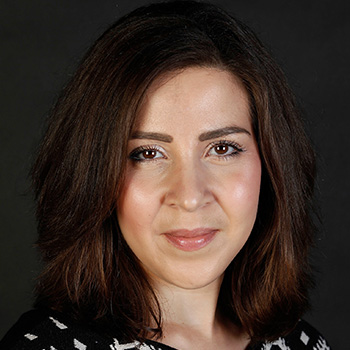 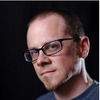 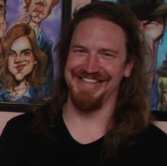 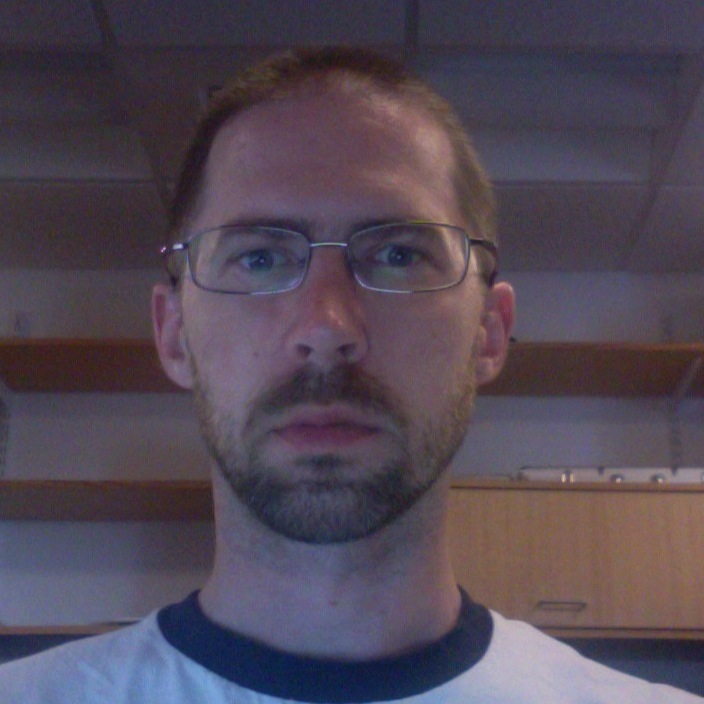 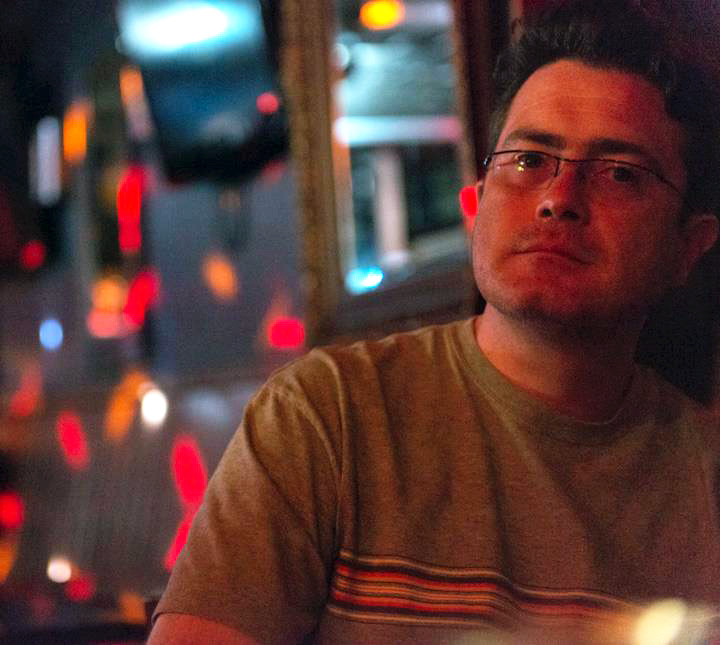 BioGrids Consortium
Personnel

SBGrid
BioGrids
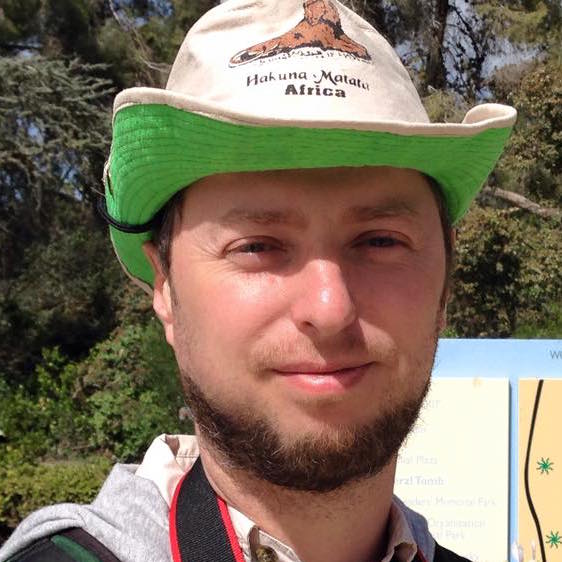 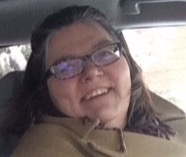 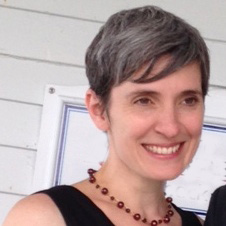 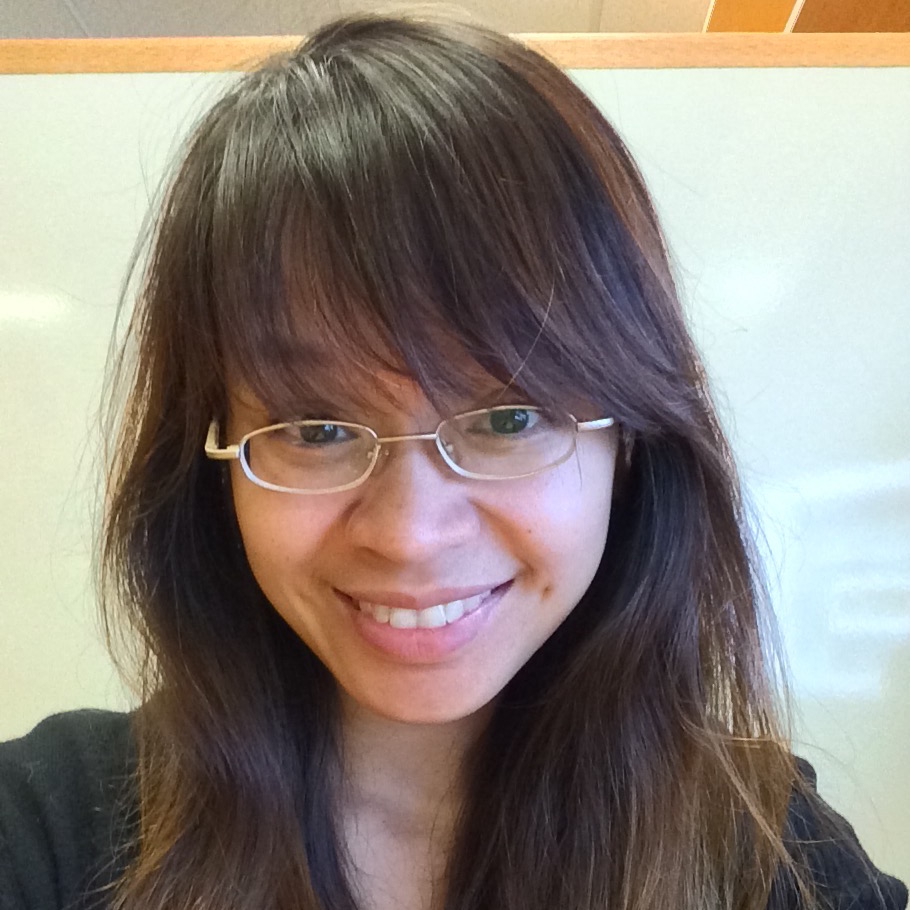 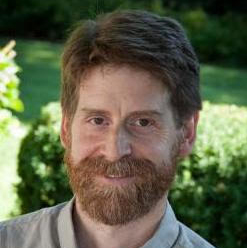 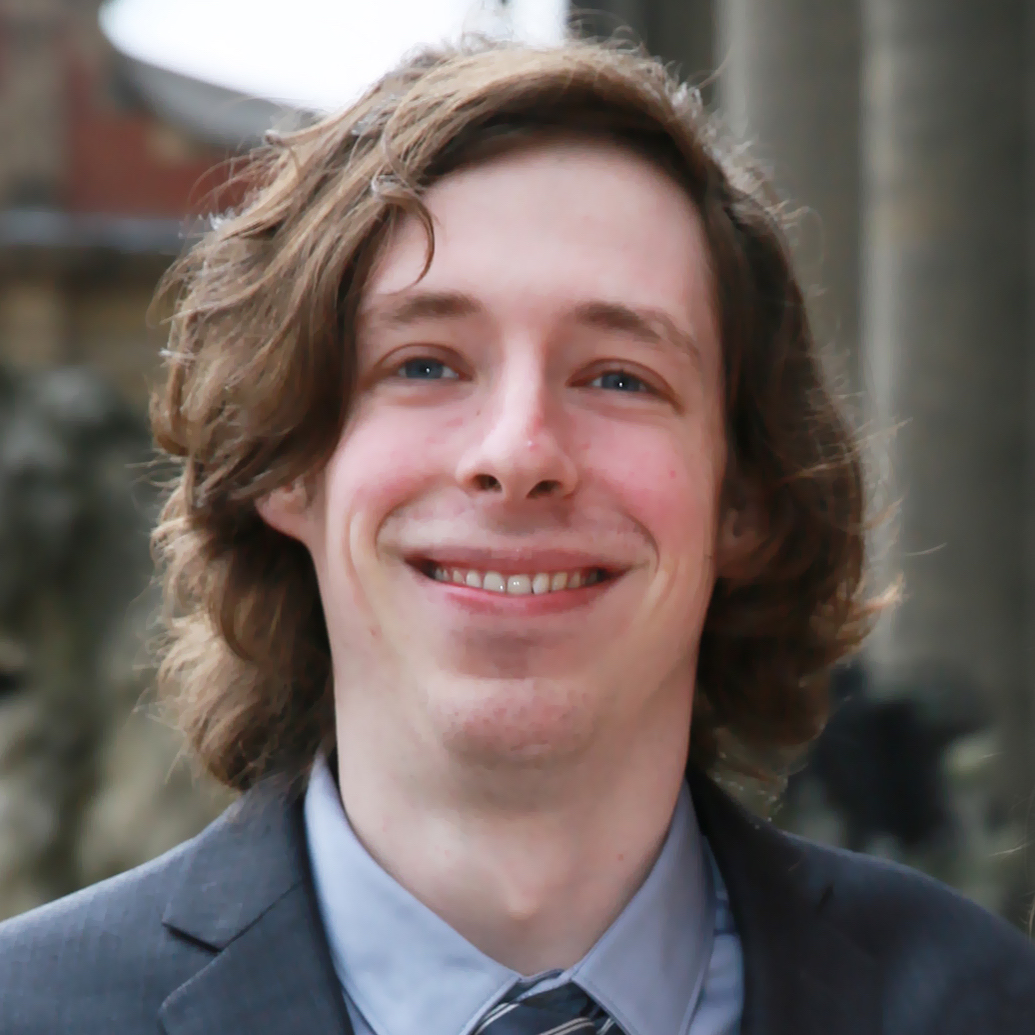 Compute Infrastructure
Funding 
HMS Tools and Technologies Committee
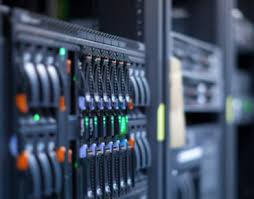 Why BioGrids?
You
Cover of Nature
compile software
compile libraries
manage dependencies
manage versions
manage paths
change versions
....
learn to use software
optimize workflow
get science done
RNA-Seq Overview
Harvard Chan Bioinformatics Core (HBC)

http://bioinformatics.sph.harvard.edu/training
RNA-Seq Overview
Biological samples / Library prep
sequence reads
quality check
adapter/quality trimming
splice aware mapping to genome
count reads associated with genes
statistical analysisidentify differentially expressed genes
hbctraining.github.io/Intro-to-rnaseq-hpc-O2
RNA Prep
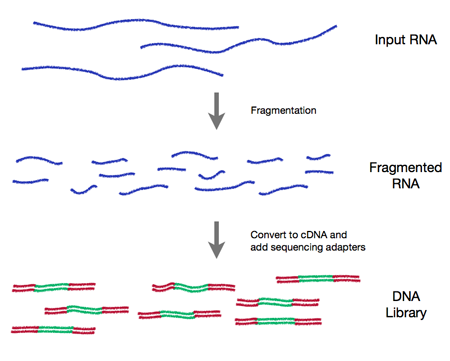 Sequencing
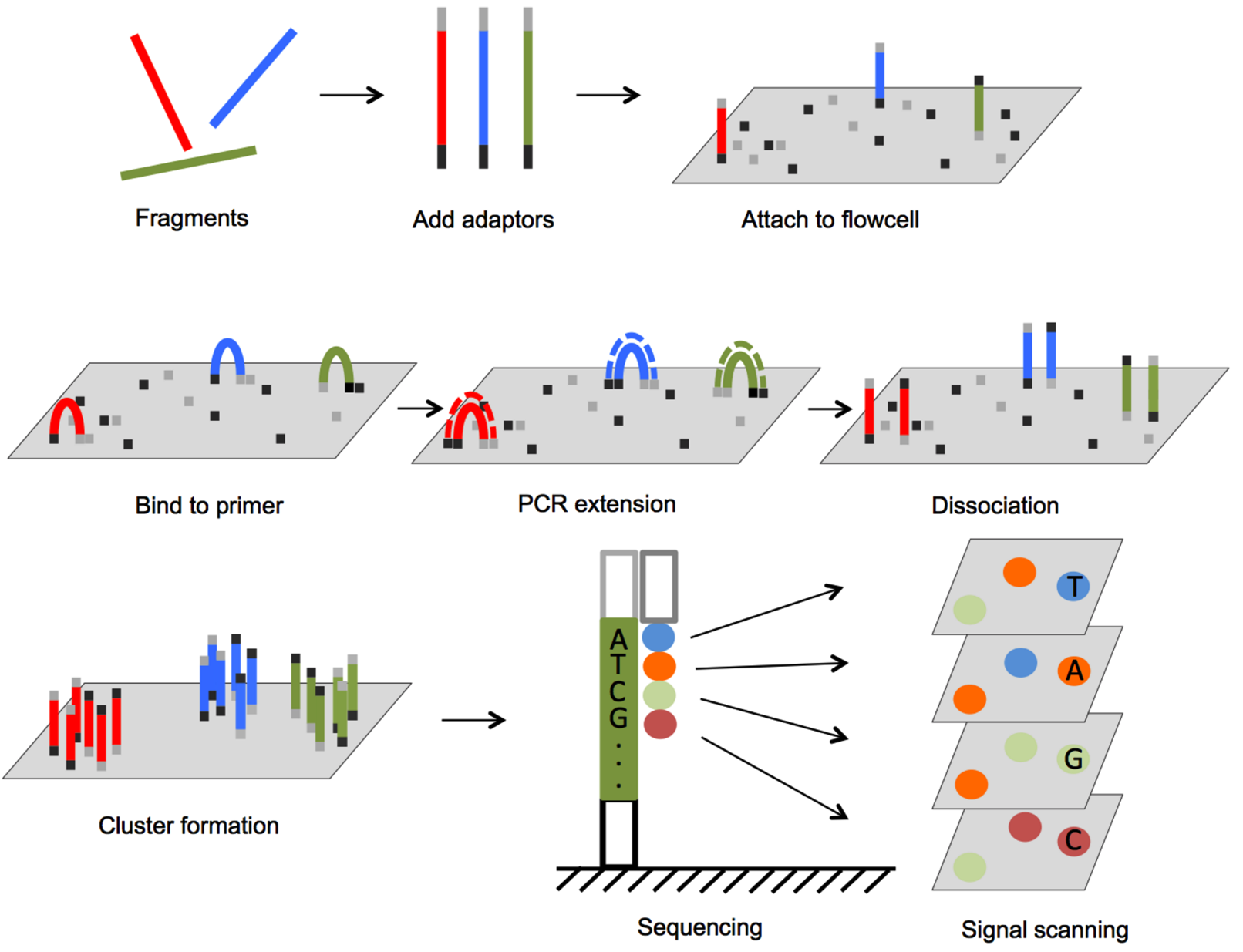 RNA-Seq Overview
Biological samples / Library prep
sequence reads
BioGrids Apps
quality check
FastQC
adapter/quality trimming
(trimmomatic)
splice aware mapping to genome
STAR
subRead
count reads associated with genes
statistical analysisidentify differentially expressed genes
hbctraining.github.io/Intro-to-rnaseq-hpc-O2
Mapped Reads
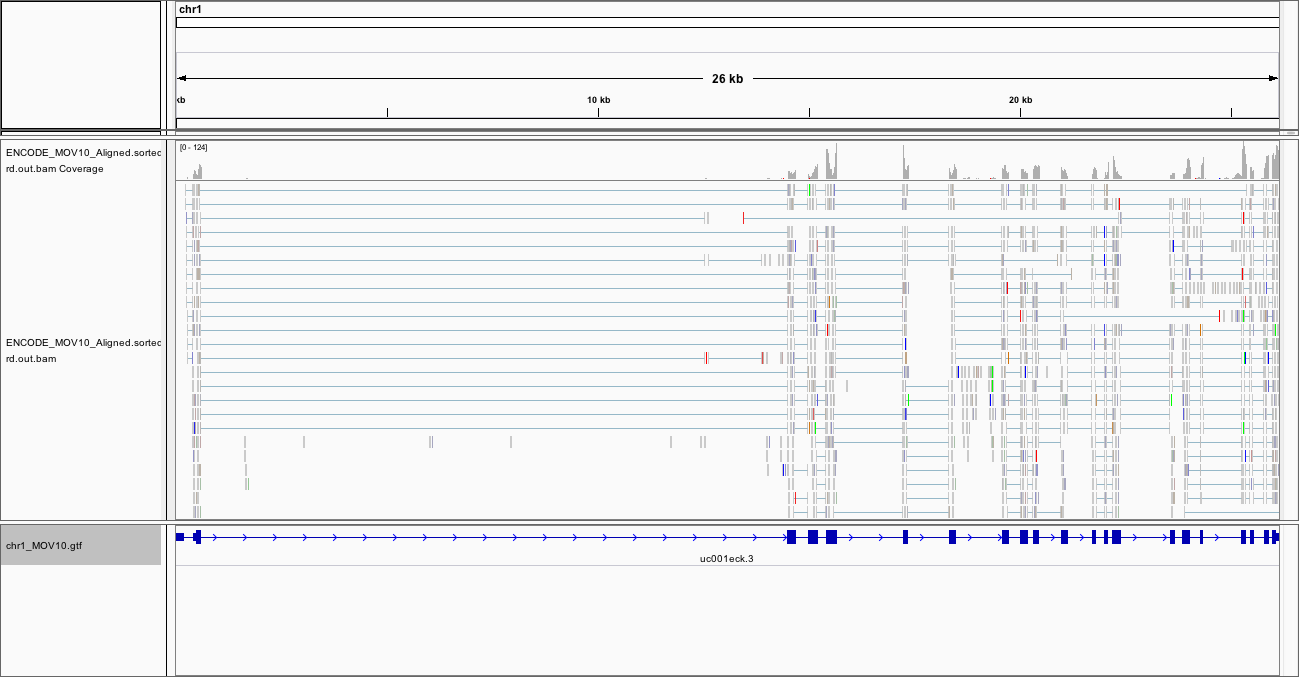 Check Results
IGV
1:    Genomes / Load Genome from File...   (chr1_MOV10.fa)
2:    File / Load from file...   (.gtf file)
3:    File / Load from file...   ( .bam file)
DevOps with BioGrids
software
stack
compute
resources
workflow
laptop
HMS O2
AWS
bioinformatics
BioGrids
AWS Hands On
https://sbgrid.signin.aws.amazon.com/console 

username:       workshop21
password:        Biogrids_Workshop1
AWS - Amazon Web Services
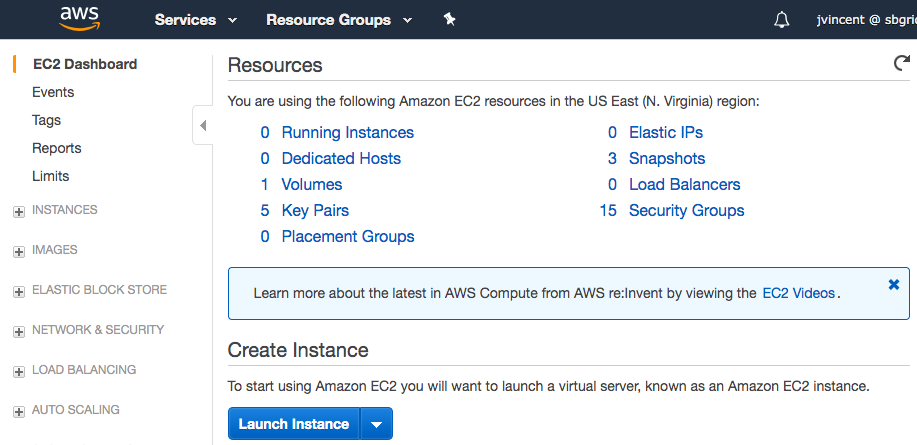 AWS Parallel Cluster
aws-parallelcluster.readthedocs.io
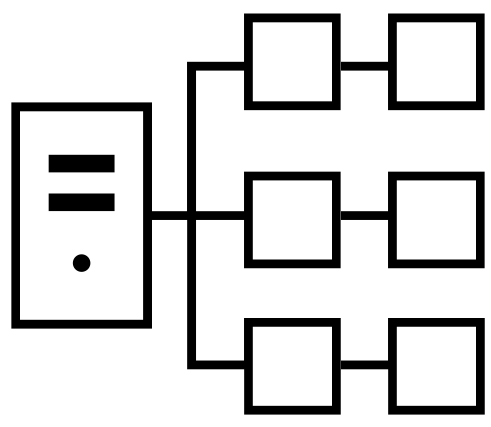 scalable HPC cluster
help@biogrids.org
BioGrids is funded by the 
Harvard Medical School 
Tools and Technologies Committee
Additional Resources
ENCODE data files can be found here for CalTech RNA-Seq :
http://hgdownload.cse.ucsc.edu/goldenPath/hg19/encodeDCC/wgEncodeCaltechRnaSeq/

Use this bam file:  wgEncodeCaltechRnaSeqK562R1x75dAlignsRep1V2

Region of MOV10 gene:  chr1:113,214,934-113,243,900

How to download whole genome:
 - UCSC ftp site:    hgdownload.cse.ucsc.edu
 - UCSC web site:  http://hgdownload.cse.ucsc.edu/goldenPath/hg19/chromosomes/
 - UCSC recommends using an ftp client for large file downloads
 - chr1 is only 70M
References
TRAINING
hbctraining.github.io/Intro-to-rnaseq-hpc-O2

AWS
https://aws.amazon.com/ec2/getting-started

ENCODE
https://www.encodeproject.org

IMAGES
https://www.diagenode.com/en/categories/Library-preparation-for-RNA-seq
https://rnaseq.uoregon.edu